Bài 8
Nghe - viết
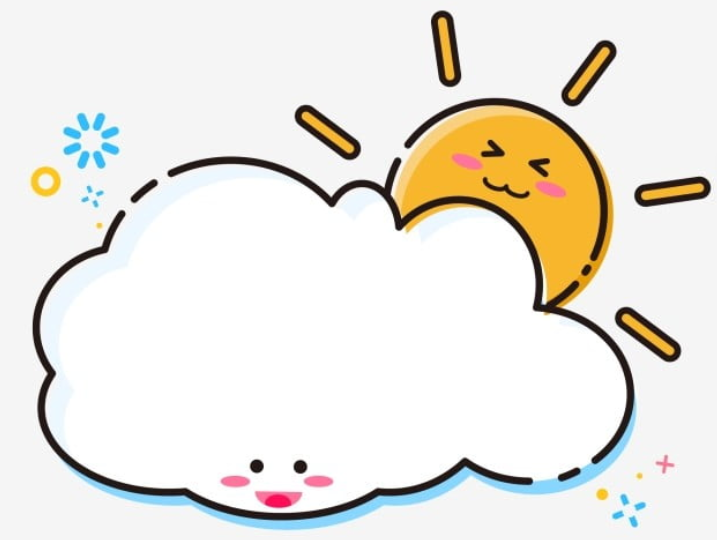 Lũy tre
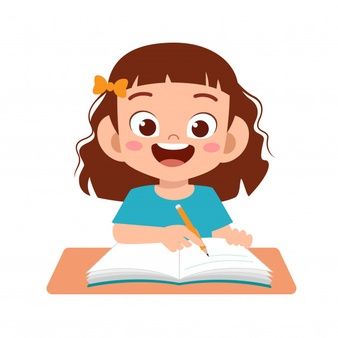 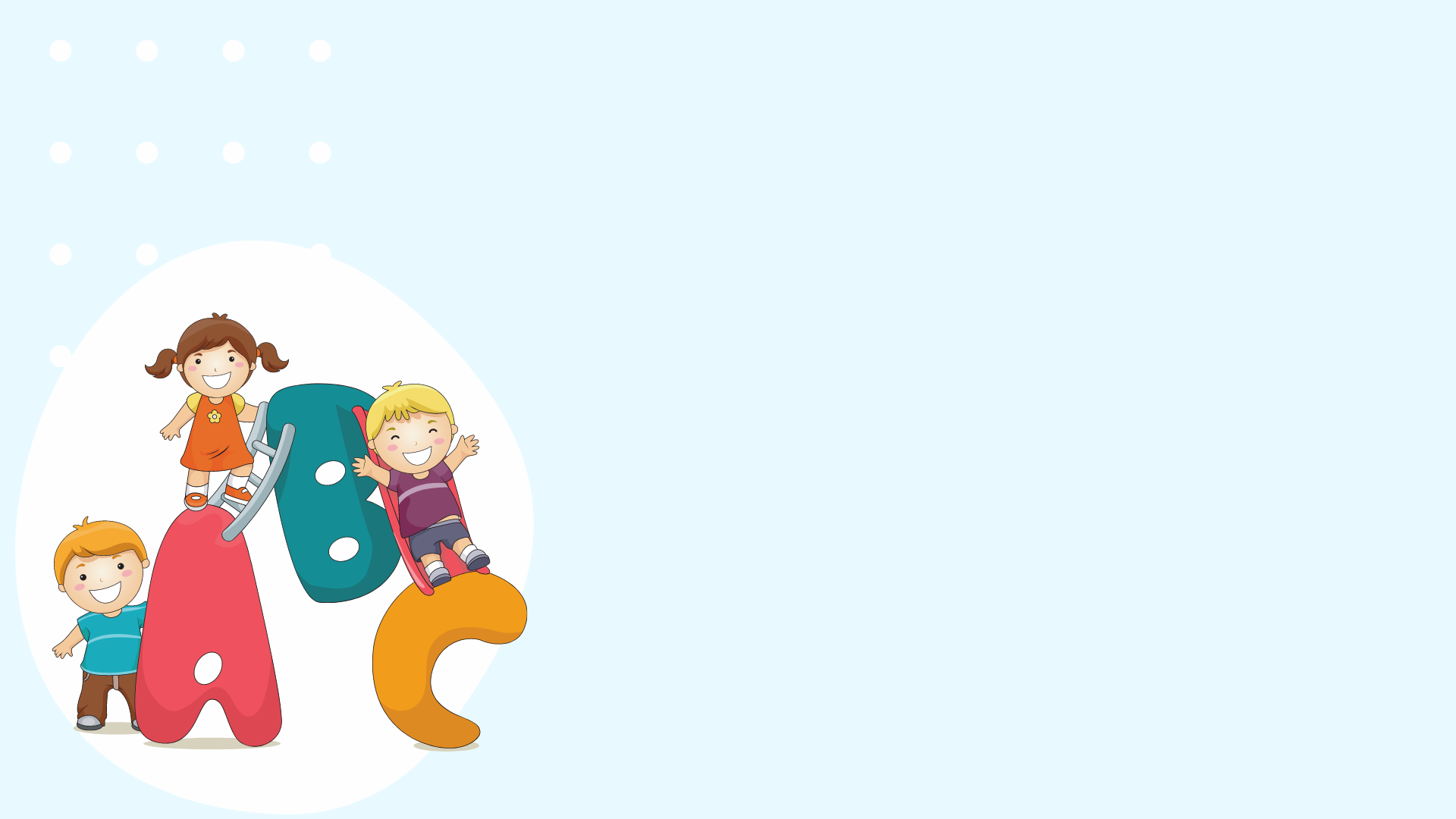 YÊU CẦU CẦN ĐẠT
Nghe  - Viết đúng chính tả, trình bày bài hợp lí.
01
Làm đúng bài tập chính tả.
02
Giữ gìn vở cẩn thận, viết chữ đúng cỡ,  đều nét
03
Lũy tre
Mỗi sớm mai thức dậy 
Lũy tre xanh rì rào 
Ngọn tre cong gọng vó
Kéo mặt trời lên cao.
Mặt trời xuống núi ngủ
Tre nâng vầng trăng lên
Sao, sao treo đầy cành
Suốt đêm dài thắp sáng.
Những trưa đồng đầy nắng
Trâu nằm nhai bóng râm
Tre bần thần nhớ gió
Chợt về đầy tiếng chim.
Lũy tre được tả vào 
những lúc nào?
Lũy tre
Mỗi sớm mai thức dậy 
Lũy tre xanh rì rào 
Ngọn tre cong gọng vó
Kéo mặt trời lên cao.
Mặt trời xuống núi ngủ
Tre nâng vầng trăng lên
Sao, sao treo đầy cành
Suốt đêm dài thắp sáng.
Những trưa đồng đầy nắng
Trâu nằm nhai bóng râm
Tre bần thần nhớ gió
Chợt về đầy tiếng chim.
Những chữ nào được 
viết hoa? Vì sao?
Lũy tre
Mỗi sớm mai thức dậy 
Lũy tre xanh rì rào 
Ngọn tre cong gọng vó
Kéo mặt trời lên cao.
Mặt trời xuống núi ngủ
Tre nâng vầng trăng lên
Sao, sao treo đầy cành
Suốt đêm dài thắp sáng.
Những trưa đồng đầy nắng
Trâu nằm nhai bóng râm
Tre bần thần nhớ gió
Chợt về đầy tiếng chim.
Từ nào khó viết? 
Vì sao?
Viết nháp từ khó
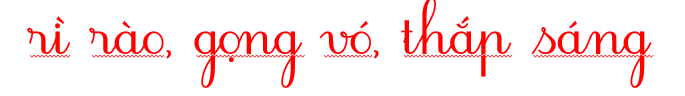 Khi viết cần chú ý:
-  Viết đúng các từ ngữ, các dấu câu.
-  Chữ ngay ngắn, đúng cỡ, đúng khoảng cách.
-  Ngồi và cầm bút đúng.
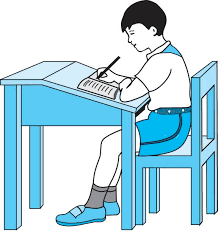 Viết bài
Học sinh viết bài vào vở ô li
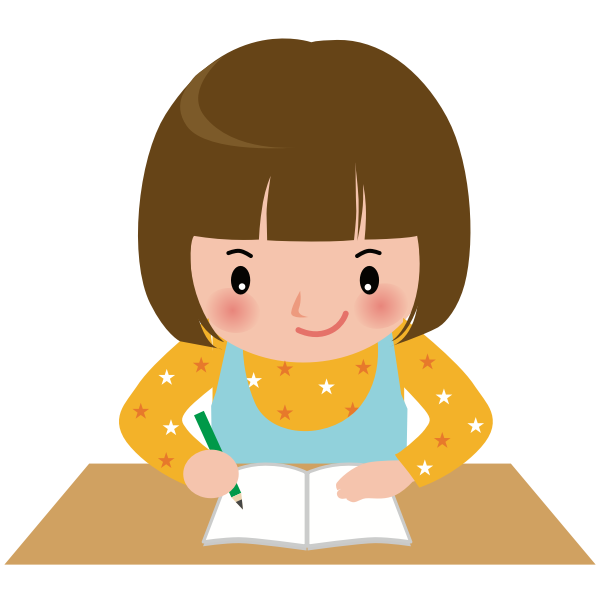 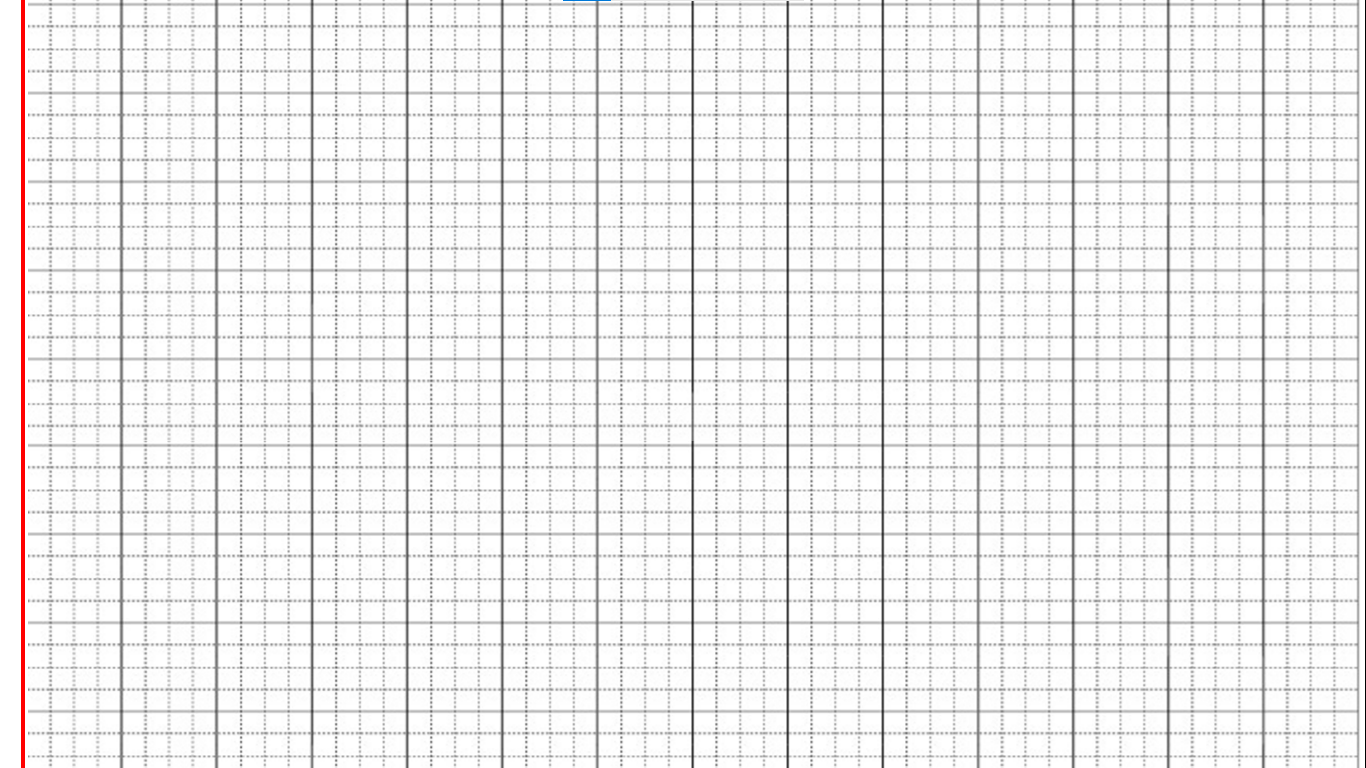 Thứ Năm ngày 8 tháng 2 năm 2024
Tiếng Việt
Nghe – viết: Luỹ tre
Mỗi sớm mai thức dậy
Luỹ tre xanh rì rào
Ngọn tre cong gọng vó
Kéo mặt trời lên cao.
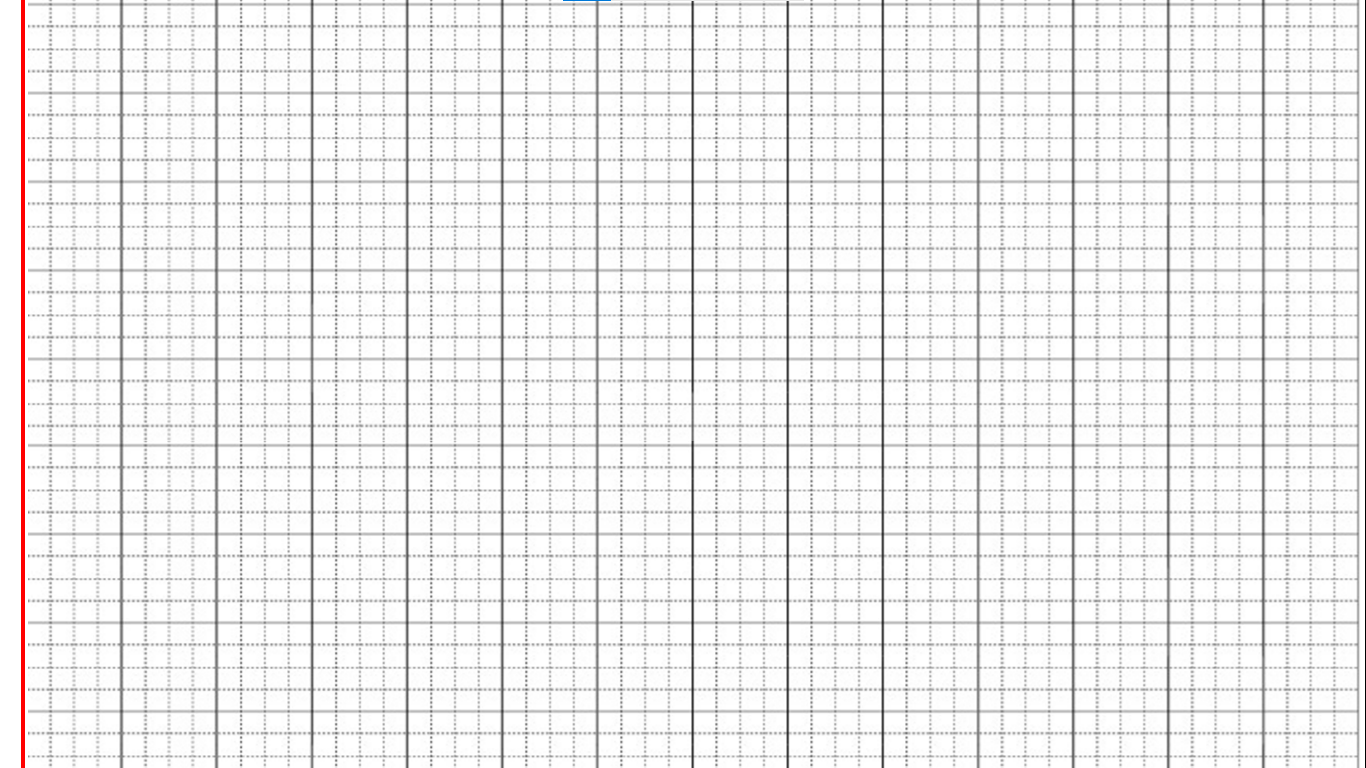 Những trưa đồng đầy nắng
Trâu nằm nhai bóng râm
Tre bần thần nhớ gió
Chợt về đầy tiếng chim.
Mặt trời xuống núi ngủ
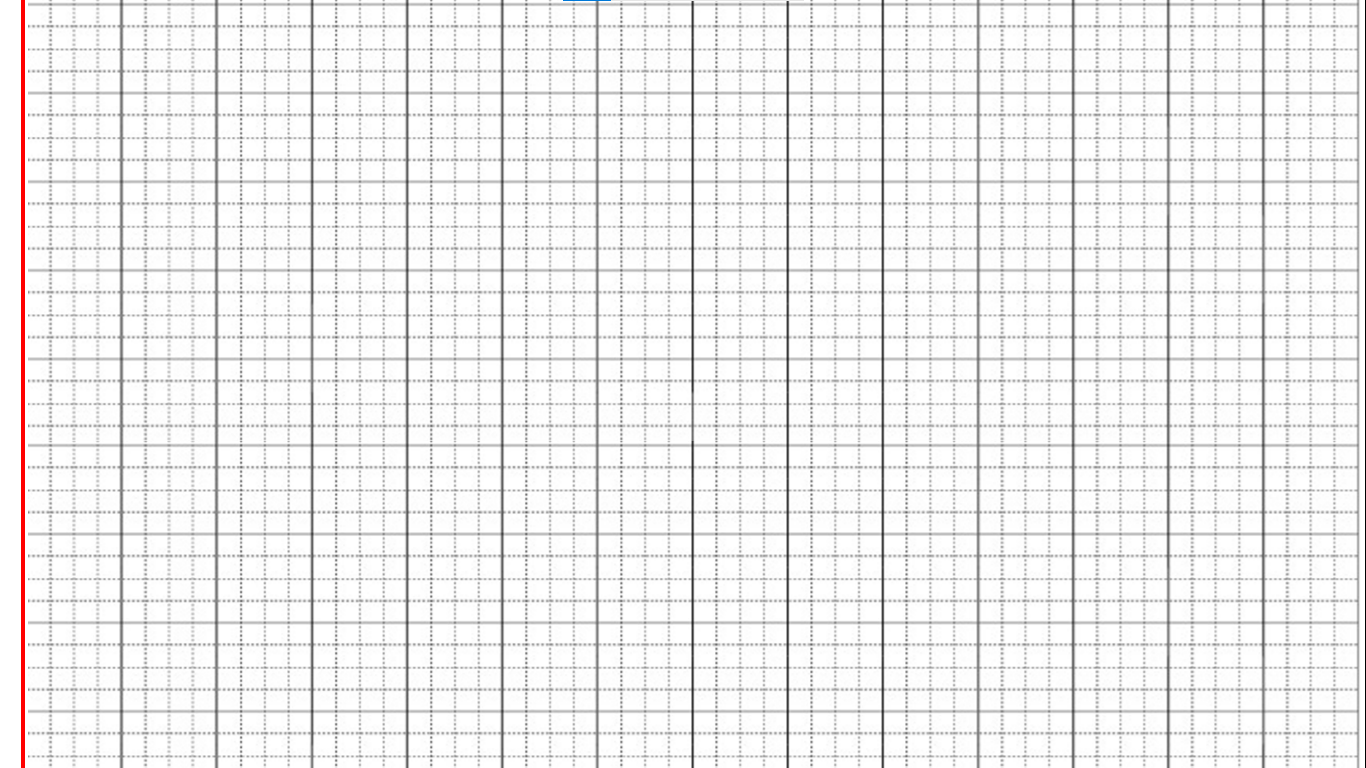 Tre nâng vầng trăng lên
Sao, sao treo đầy cành
Suốt đêm dài thắp sáng.
Soát lỗi
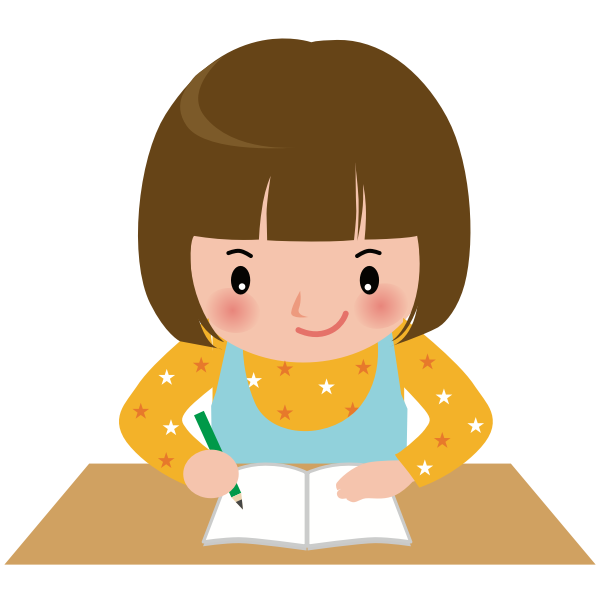 Lũy tre
Mỗi sớm mai thức dậy 
Lũy tre xanh rì rào 
Ngọn tre cong gọng vó
Kéo mặt trời lên cao.
Mặt trời xuống núi ngủ
Tre nâng vầng trăng lên
Sao, sao treo đầy cành
Suốt đêm dài thắp sáng.
Những trưa đồng đầy nắng
Trâu nằm nhai bóng râm
Tre bần thần nhớ gió
Chợt về đầy tiếng chim.
[Speaker Notes: GV đọc soát lỗi]
2. Chọn uynh hoặc uych thay cho ô vuông
- Các bạn chạy huỳnh huỵch trên sân bóng.
- Nhà trường tổ chức họp phụ huynh vào Chủ nhật.
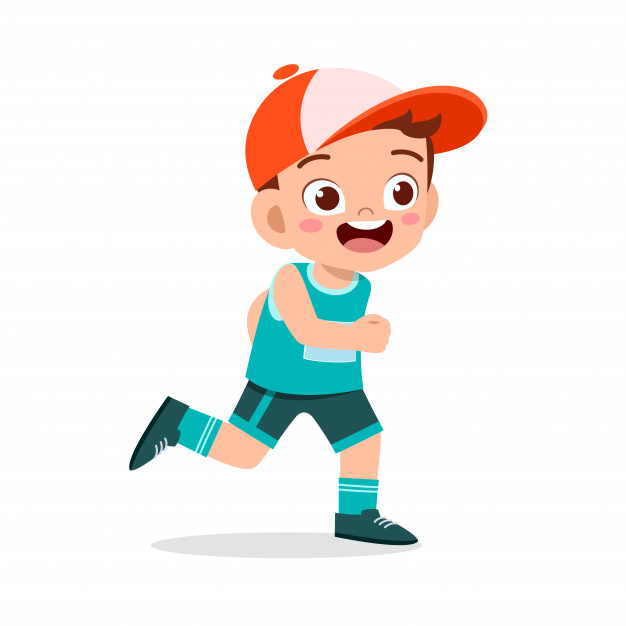 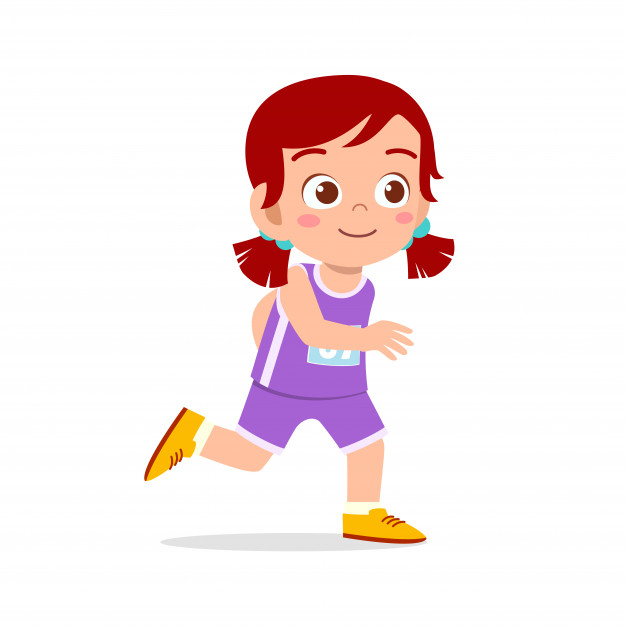 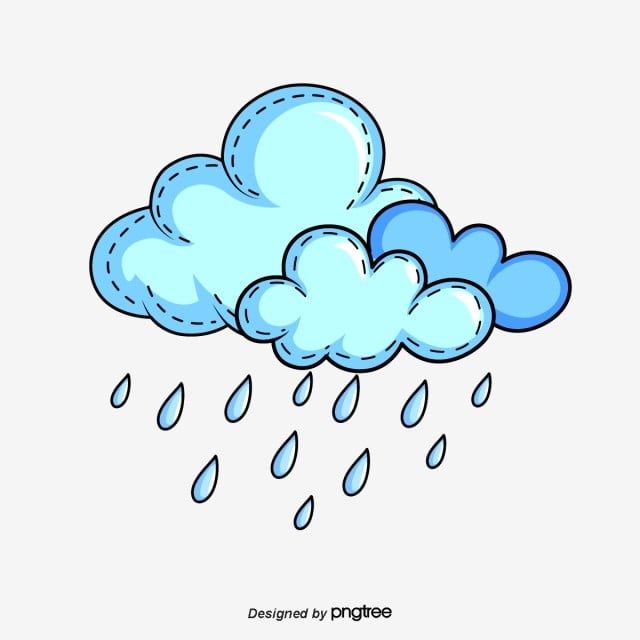 3. Chọn a hoặc b
a) Chọn l hoặc n thay cho ô vuông
Những hạt mưa li ti
Dịu dàng và mếm mại
Gọi mùa xuân ở  lại
Trên mắt chồi xanh  non.
	(Theo Nguyễn Lâm Thắng)
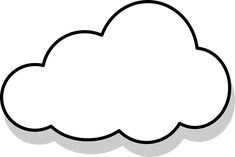 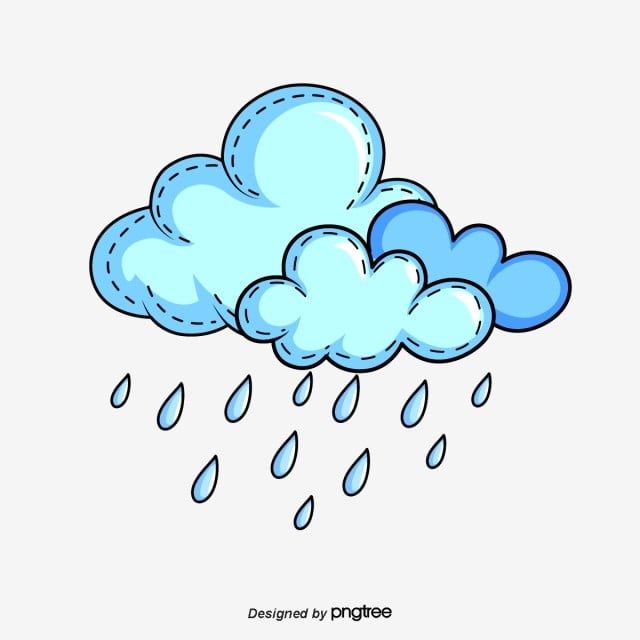 b. Chọn iêt hoặc iêc thay cho ô vuông
Bé đi dưới hàng cây
Chỉ thấy vòm lá biếc
Nhạc công vẫn mê say
Điệu bổng trầm tha thiết.
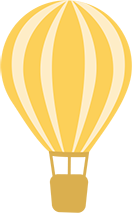 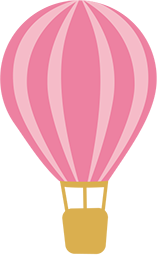 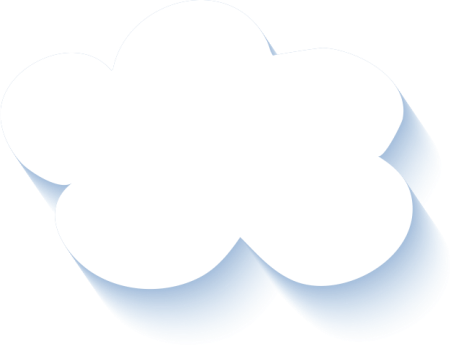 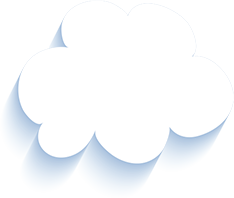 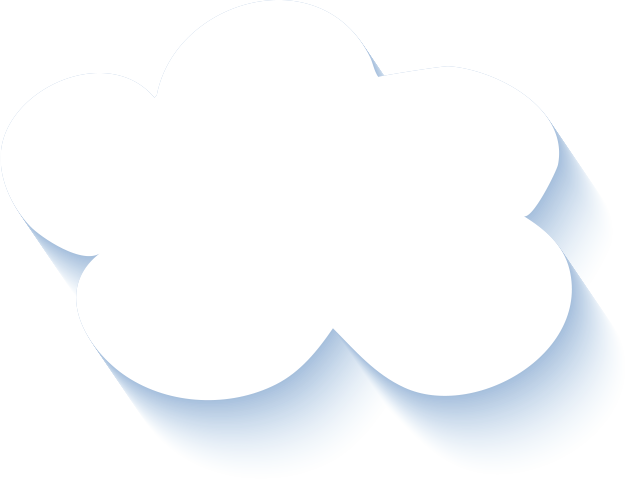 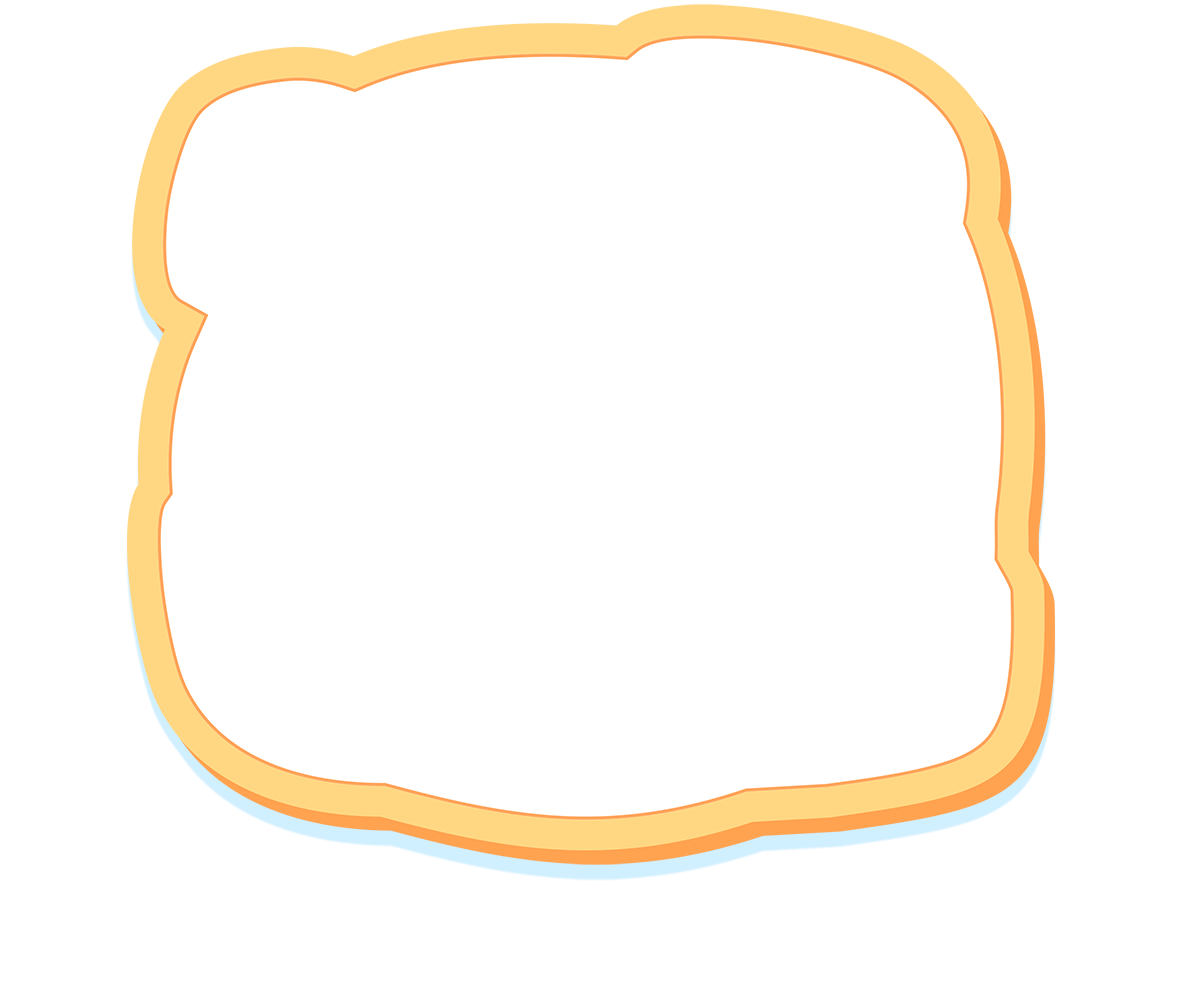 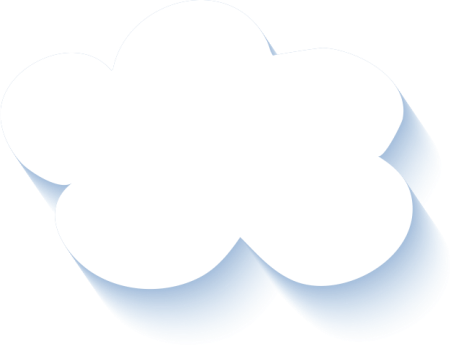 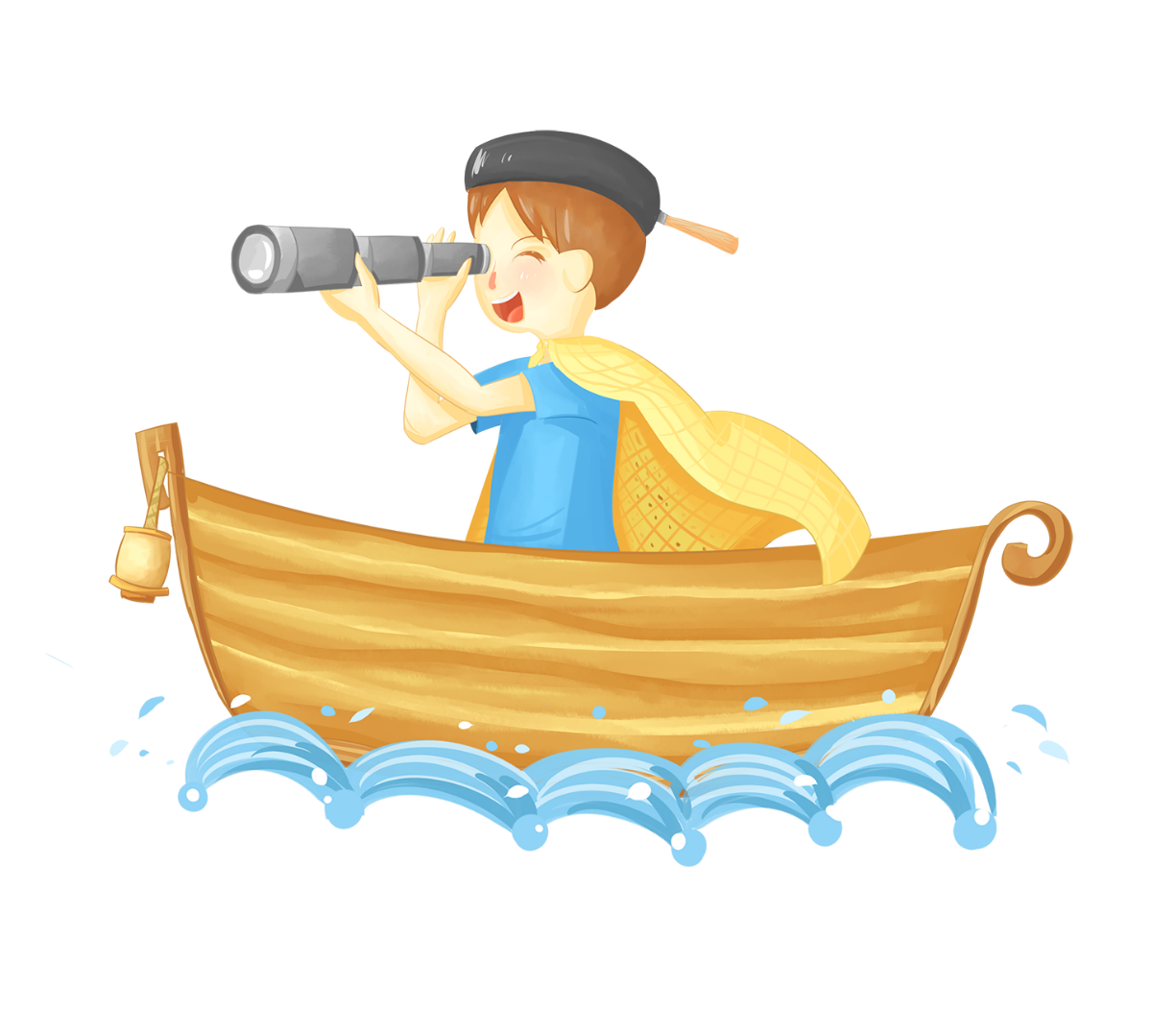 CHÀO TẠM BIỆT 
CÁC CON!
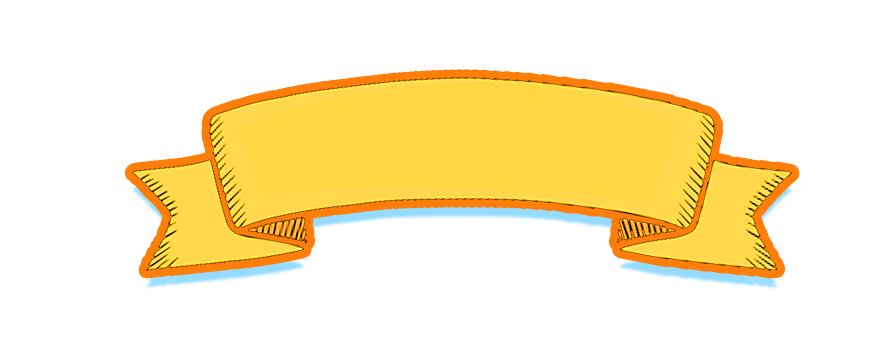